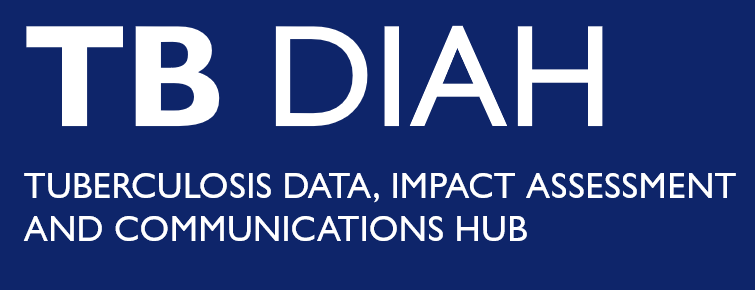 Africa Regional Workshop on Strengthening TB Monitoring and Evaluation Systems

Overview of the TB DIAH Project
April 16, 2024
[Speaker Notes: Karibu! Good morning and welcome. Thank you for joining the Africa Regional Workshop on Strengthening TB Monitoring and Evaluation Systems.  

We come from 19 different countries.
All 11 of the USAID priority TB countries are represented at this workshop, we also have representatives from SADC (Southern Africa Development Community) and ECSA-HC (Eastern, Centrral, Southern Africa Health Community. 

Let’s recognize each table/country present. Please stand when I call your country!

Let’s start with representatives from the host country – Tanzania! 
Table 13 has representatives from eSwatini, Namibia, Angola and Sierra Leone!
South Africa
Zambia
Zimbabwe
Nigeria
Ugana
Kenya
Mozambique
Ethiopia
DRC

Thank you to representatives from WHO, Global Fund and the STOP TB Partnership for joining us. 

Ann Fitzgerald, Deputy Director of the TB DIAH project.

My brief presentation shares about the TB DIAH project, with a focus on the activities most relevant to this workshop.]
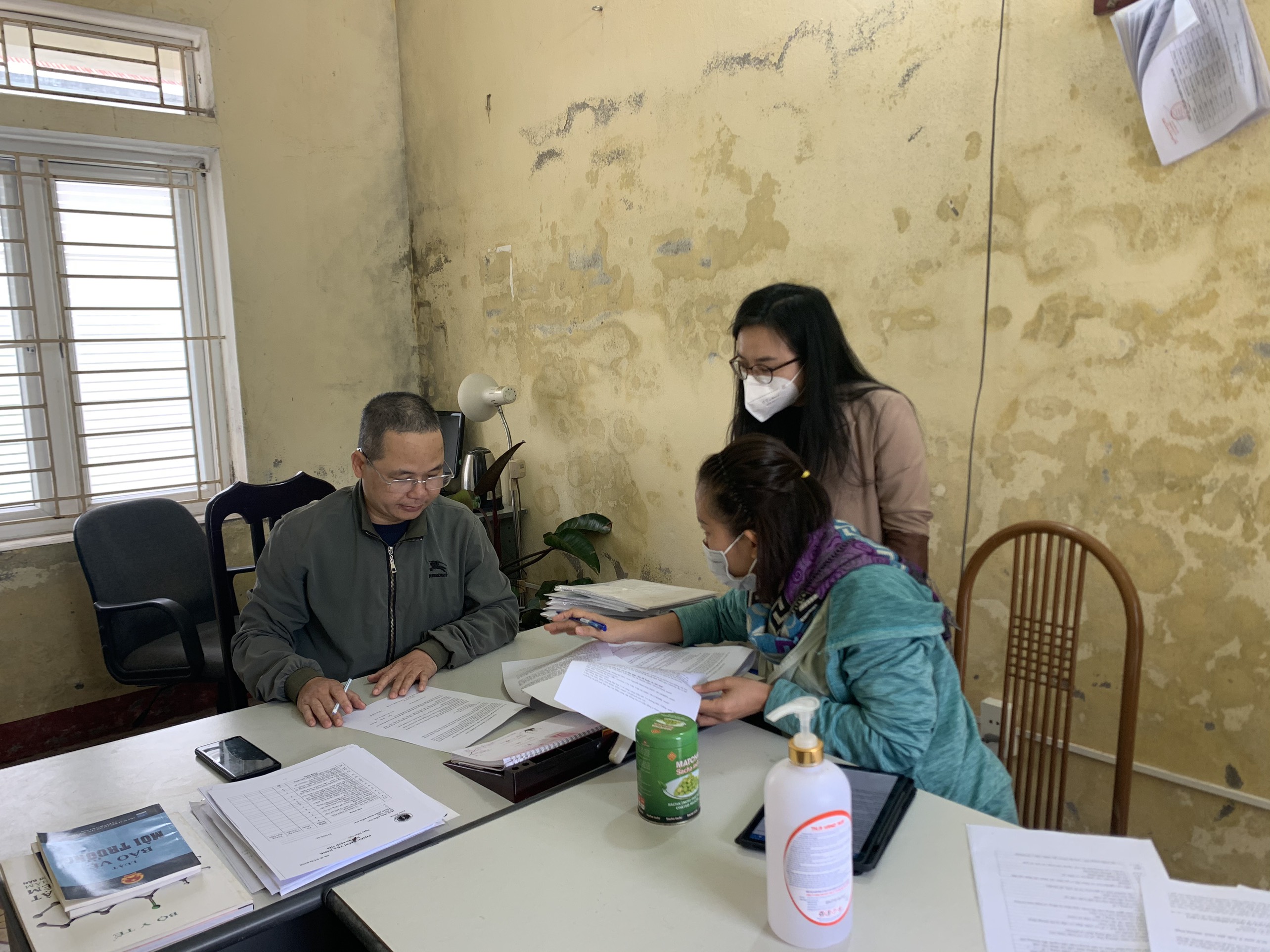 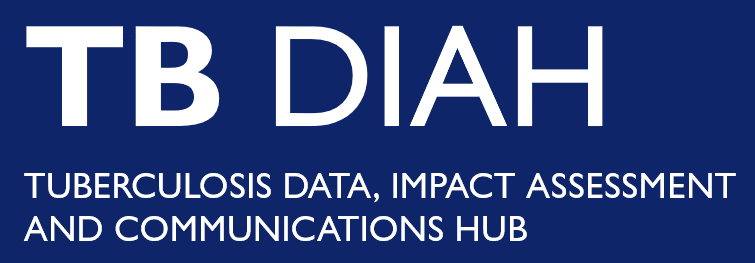 Part of the Global Accelerator to End TB
Global, five-year (2018-2023) associate award, $36M cooperative agreement
Small team of M&E and TB experts working to clarify TB data in way that helps USAID monitor its TB investments in its TB priority countries 
Helps countries use data to share their story
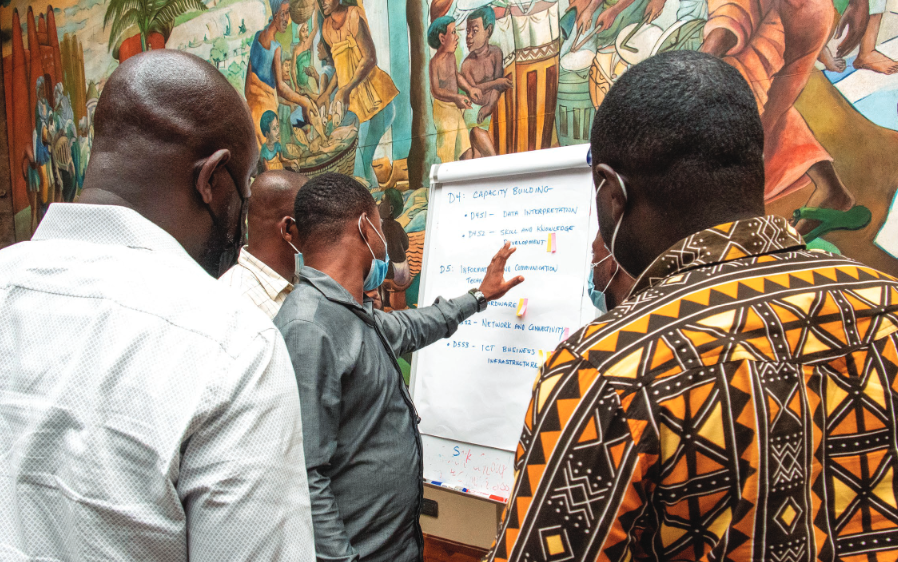 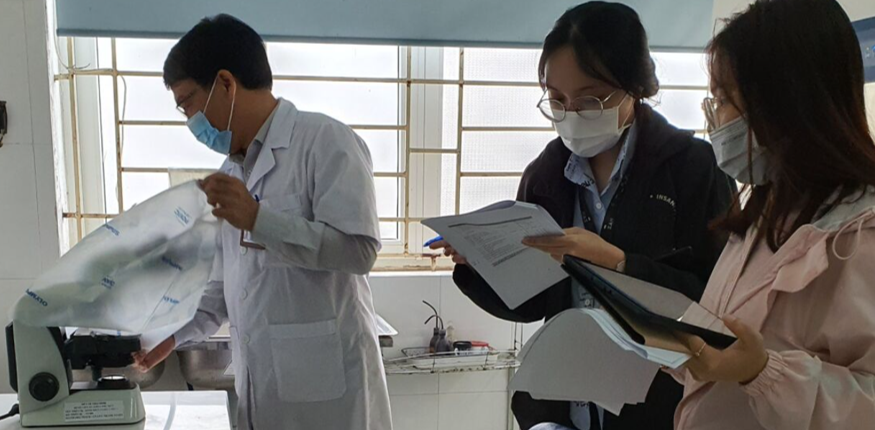 [Speaker Notes: TB Accelerator – other activities include (TIFA, STAR, LON) – {define}
Goal: 40 million people on treatment from 2018-2022 

Strategic objectiveEnsure demand, analysis, and use of tuberculosis (TB) data for performance management and to inform interventions and policies


The mechanism assists with developing and implementing performance-based measurement systems to maximize resources.

We are in no cost time extension.]
What does TB DIAH do?
Surveillance (Data)
Reporting (Information)
Communications (Knowledge)
Result 1: Strengthen the collection, analysis, and use of routine and surveillance TB data
Result 2: Improve performance-based (M&E) frameworks and information gathering processes: tools, methods, and technical guidance to meet user needs
Result 3: Strengthen reporting and communication to address knowledge gaps and share methods, tools, and approaches
1
2
3
[Speaker Notes: Based on  3 results –
Core activities relate to these three results areas
Mission funded work also]
What does TB DIAH do? – Core Activities
Performance-based M&E Framework 
Contains the essential and extended indicators to help Missions track progress against TB targets and manage USAID’s TB investments—all in one place
PBMEF
M&E and Surveillance Systems Assessment
An overview of M&E and surveillance systems in each USAID TB priority country
MESSA
Assessment of Data Collection, Reporting and Analysis Capacity 
Measures a country’s capacity to collect, report, and analyze PBMEF indicators
WORK STREAMS
ARC
Surveillance System Strengthening Plan
Systematic and multi-faceted assessment of a country’s TB M&E and surveillance system
Identifies strengths and gaps across the system, examines the quality of the data, and develops the implementation of a costed action plan
STEP
Quality of TB Services Assessment
Provides periodic data to inform NTPs, USAID missions, and other stakeholders of the current state of quality of TB care and what strategic investments and actions may be needed to improve TB services
QTSA
[Speaker Notes: Framework is the cornerstoneAssessments relate to the M&E/Surveillance climate and specifically look at two aspects – 
ROUTINE DATA COLLECTION: PBMEF preparedness (ARC) and strengths and gaps across the M&E/Surveillance system (STEP AND D2AC)
QTSA: Quality of TB Services Assessment]
What does TB DIAH do?
TB Data-to-Action Continuum 
Measures the progress of countries as they work toward improving their TB M&E and surveillance systems
D2AC
Centers of Excellence
Establish Centers of Excellence to test and model best practices in TB M&E and surveillance
COEs
National TB Programs Websites
Work with priority countries’ NTPs to adapt their websites and increase their transparency scores using the Stop TB Partnership’s Governance of TB Programs criteria
WORK STREAMS
NTPW
TBDIAH.org – Knowledge and Data Hubs
A one-stop shop website offering public and secure work areas to support USAID TB program managers, technical advisors, and country stakeholders with data analysis and reporting, and access to tools, resources, and guidance to contextualize and apply data to their programming
TBDIAH.org
E-Learning –Online courses for frontline workers, community health staff and in TB Contact Investigation, Finding cases among those living with HIV, and TB Monitoring & Evaluation
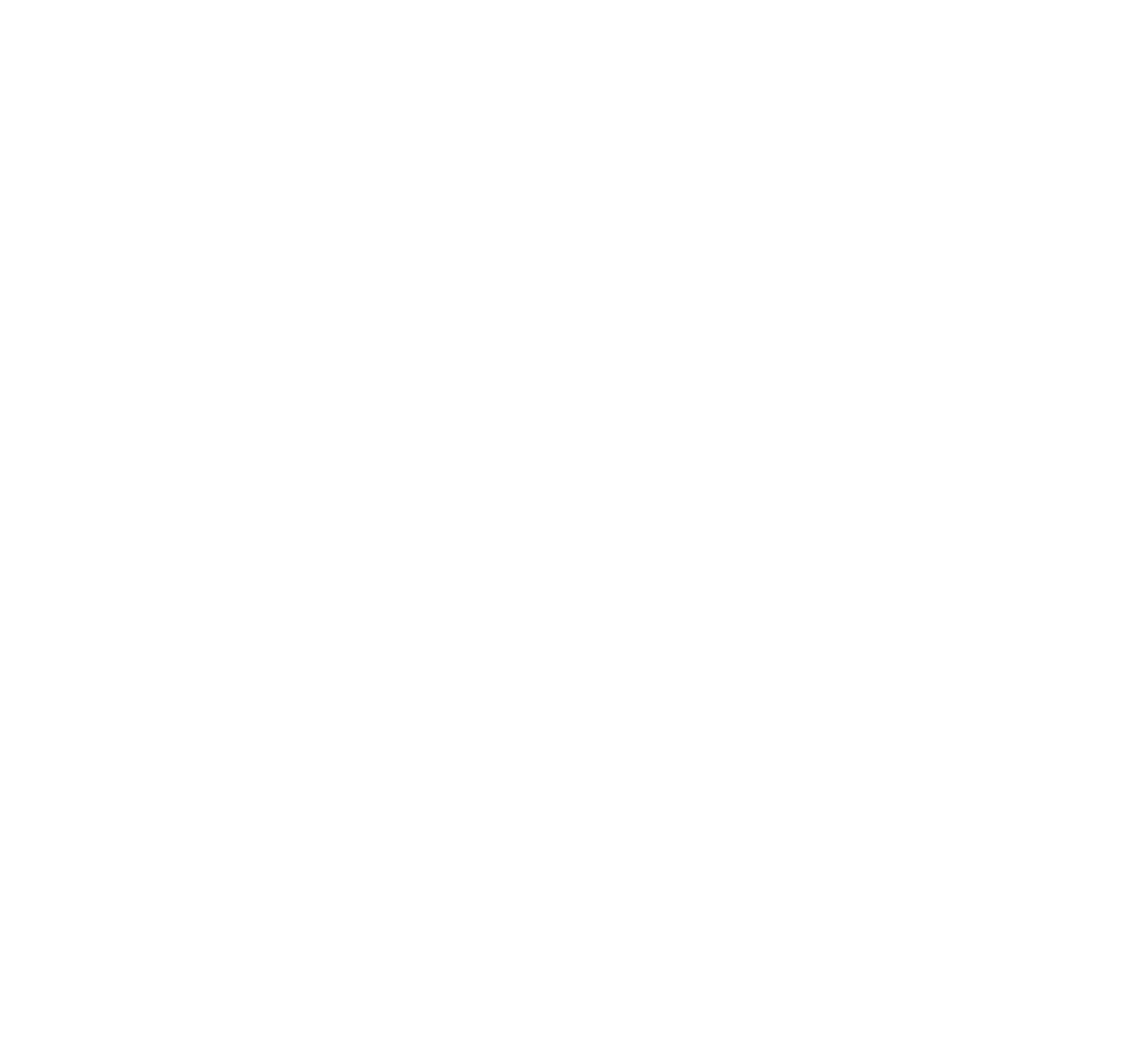 E-Learning
[Speaker Notes: COE, WEBSITES (Nigeria) TB]
Where does TB DIAH work?
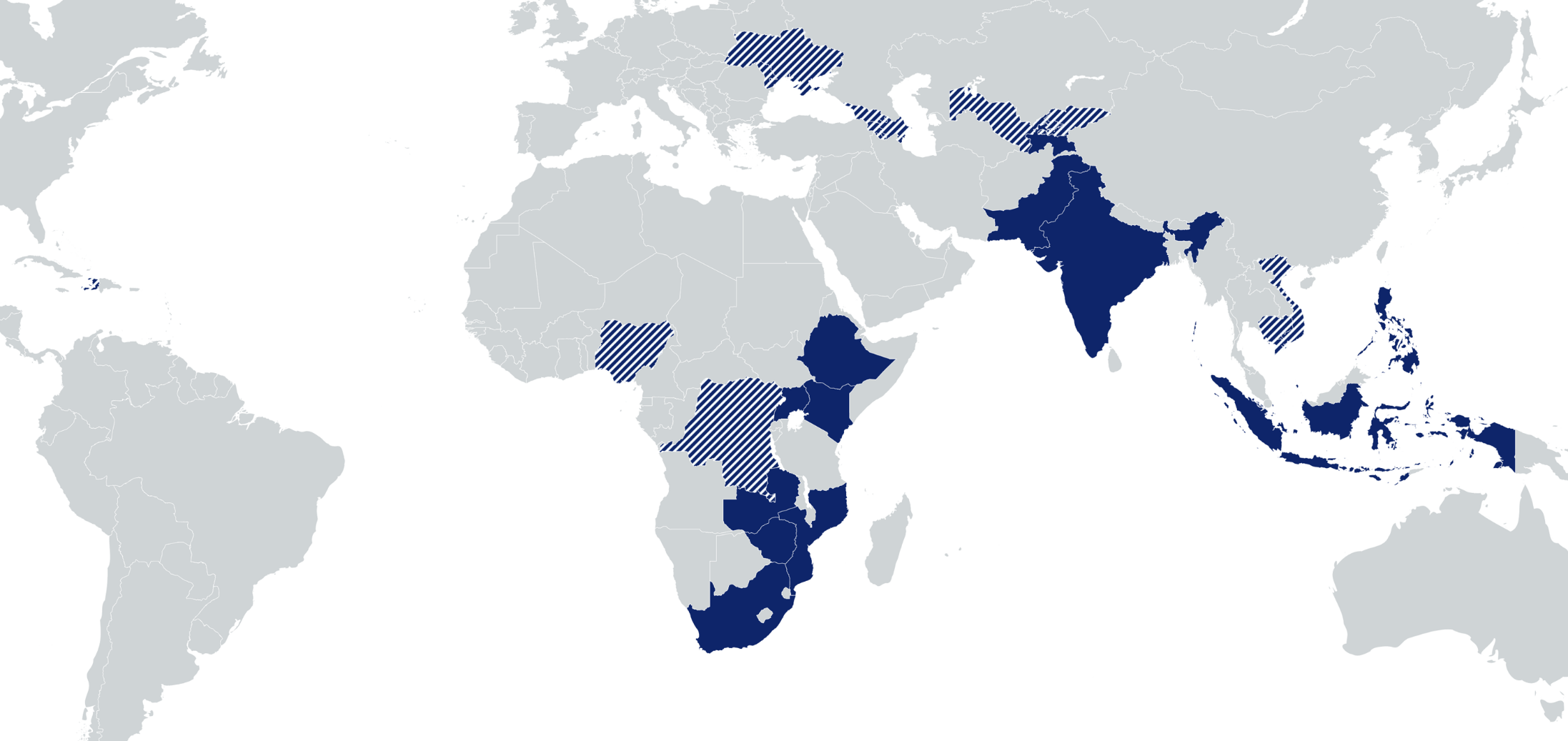 Kyrgyz Republic:  Capacity building for NTP for TB surveillance, reporting, and M&E skills ; M&E plan; GHS; QTSA support
Eastern Europe & Eurasia: Regional Center of Excellence and support to 4 countries; semiannual regional meetings
Uzbekistan: ARC, MESSA, D2AC, Training
Haiti: M&E plan and ARC
Vietnam:  QTSA
Nigeria: TB Situation Rooms and APPR analyses; Assessed and improved M&E surveillance; strengthened M&E capacity; NTP website supported
Cambodia: M&E planning and capacity assessment; ARC implementation; research capacity building
DRC: Assessed and improved M&E surveillance; strengthened M&E capacity; QTSA study
USAID TB priority countries
Countries with TB DIAH activities
[Speaker Notes: Mission buy in from one region and 6 countries. 
The workplans in each country often align with the core workstreams and provide the opportunity to create a focused and country specific approach to strengthen their M&E surveillance activities. 

DRC: QTB Services Assessment and an emphasis on data quality and training, and operations research. 
Nigeria: TBSR and support to the Mission for the APPR analyses as well as M&E surveillance and support to update data reporting on the NTBLCP website.]
TB DIAH Core Activities
[Speaker Notes: Focus on several core activities , not all. 
Further information : relevant to the workshop.]
Performance-Based M&E Framework (PBMEF)
Cornerstone of USAID’s efforts to ensure effective accountability of investments in TB at global, regional, and country levels and accelerate progress to end the TB epidemic. 
The PBMEF provides:​
A set of standardized indicators to measure essential TB program outputs and outcomes​
Details on the performance of TB programs in specific technical areas (e.g., diagnosis, treatment, TB/HIV, private sector, etc.)​
Treatment cascades and patient pathways that are critical to understanding where gaps are and where efforts need to be strengthened
Essential List of Indicators
Core
Core Plus
National Level
Project Level
8
Extended*
[Speaker Notes: https://www.tbdiah.org/resource-library/pbmef/ 

This is the focus of our discussion during this week.]
TBDIAH.ORGKnowledge and Data Hubs
9
TBDIAH.ORG
Knowledge Hub
Data Hub
TBDIAH.ORG
A one-stop shop for TB data access, customized analyses, and tools and capacity building for data contextualization and use
A curated compilation of thought leadership as a global resource
Online portal with public and secure work areas for data analysis and reporting
10
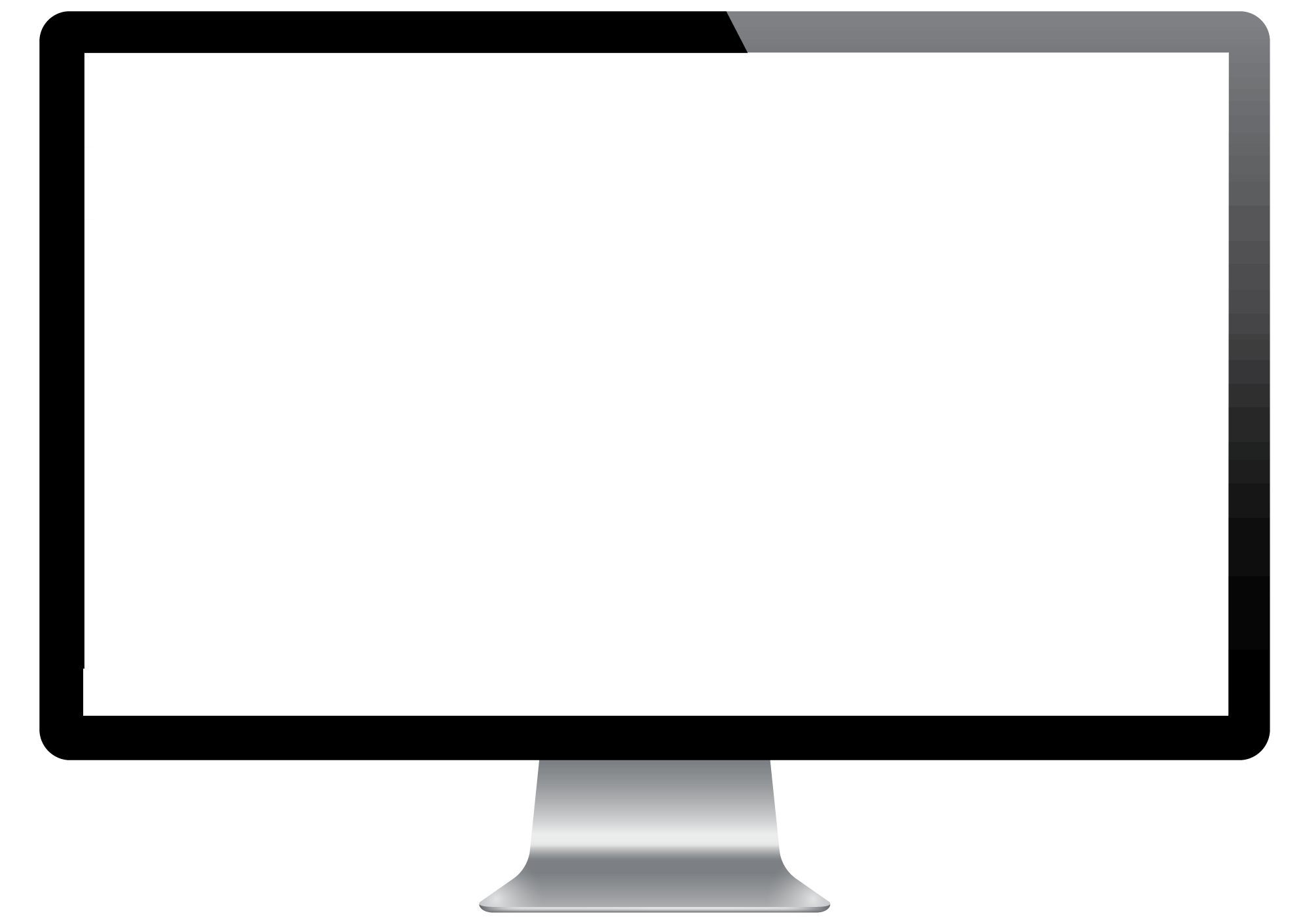 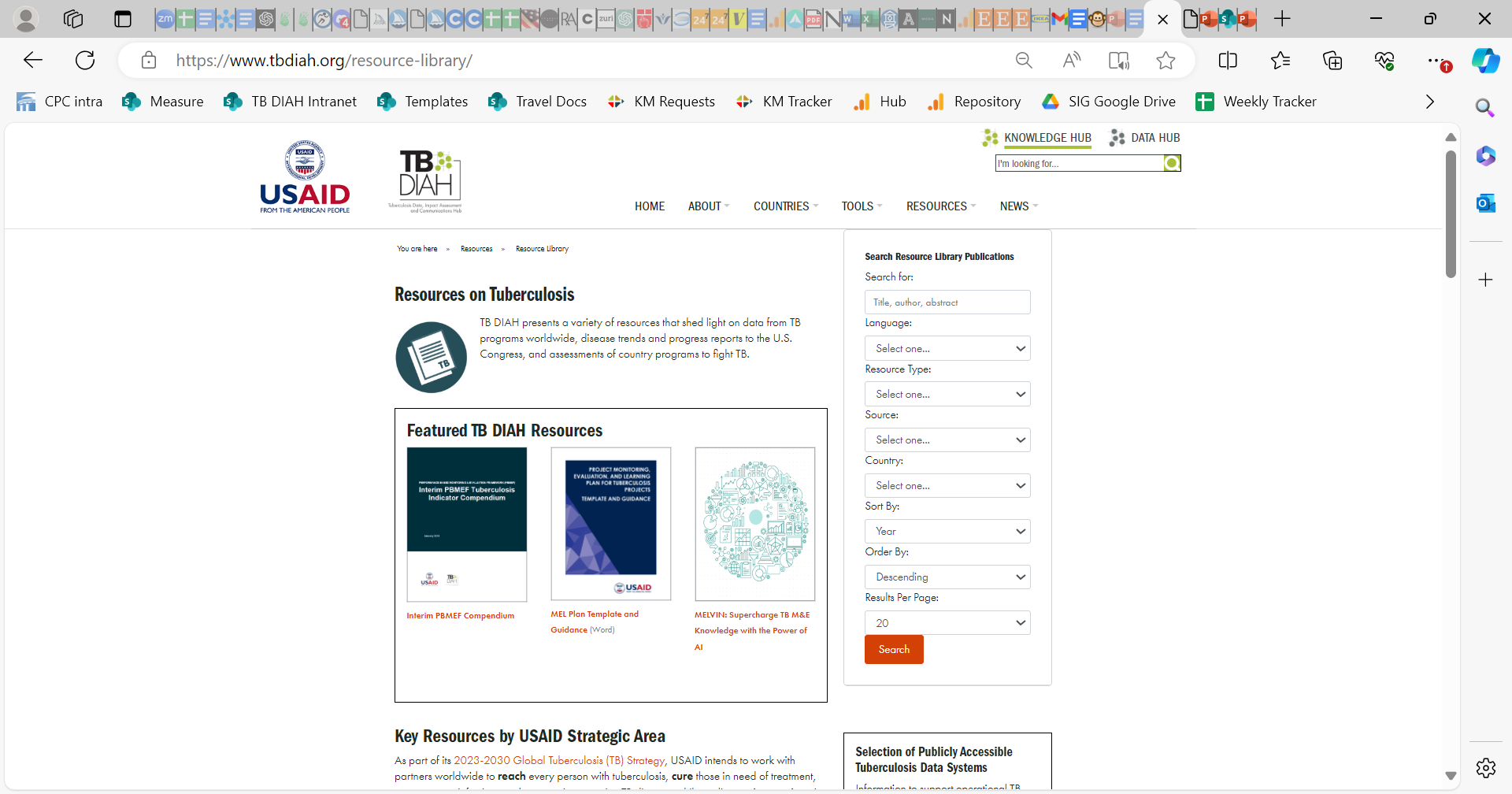 The Knowledge Hub
A collection of the latest surveys and analyses of routine and non-routine information, reporting, guidance, and tools to help TB experts make informed decisions in their design and management of TB programs
https://www.tbdiah.org
11
[Speaker Notes: The Learning Hub offers:
Guidance and tools from TB DIAH and other key technical organizations, including the WHO, USAID, and Ministries of Health and National TB Programs 
Infographics illustrating key data and technical concepts 
Journal and news articles published by TB DIAH, as well as the latest from peer-reviewed and grey literature
Training materials produced by USAID, TB DIAH, Ministries of Health and National TB Programs, and other key technical organizations including the WHO
Reports and briefs based on findings from TB DIAH’s assessments and other works, as well as from key industry organizations]
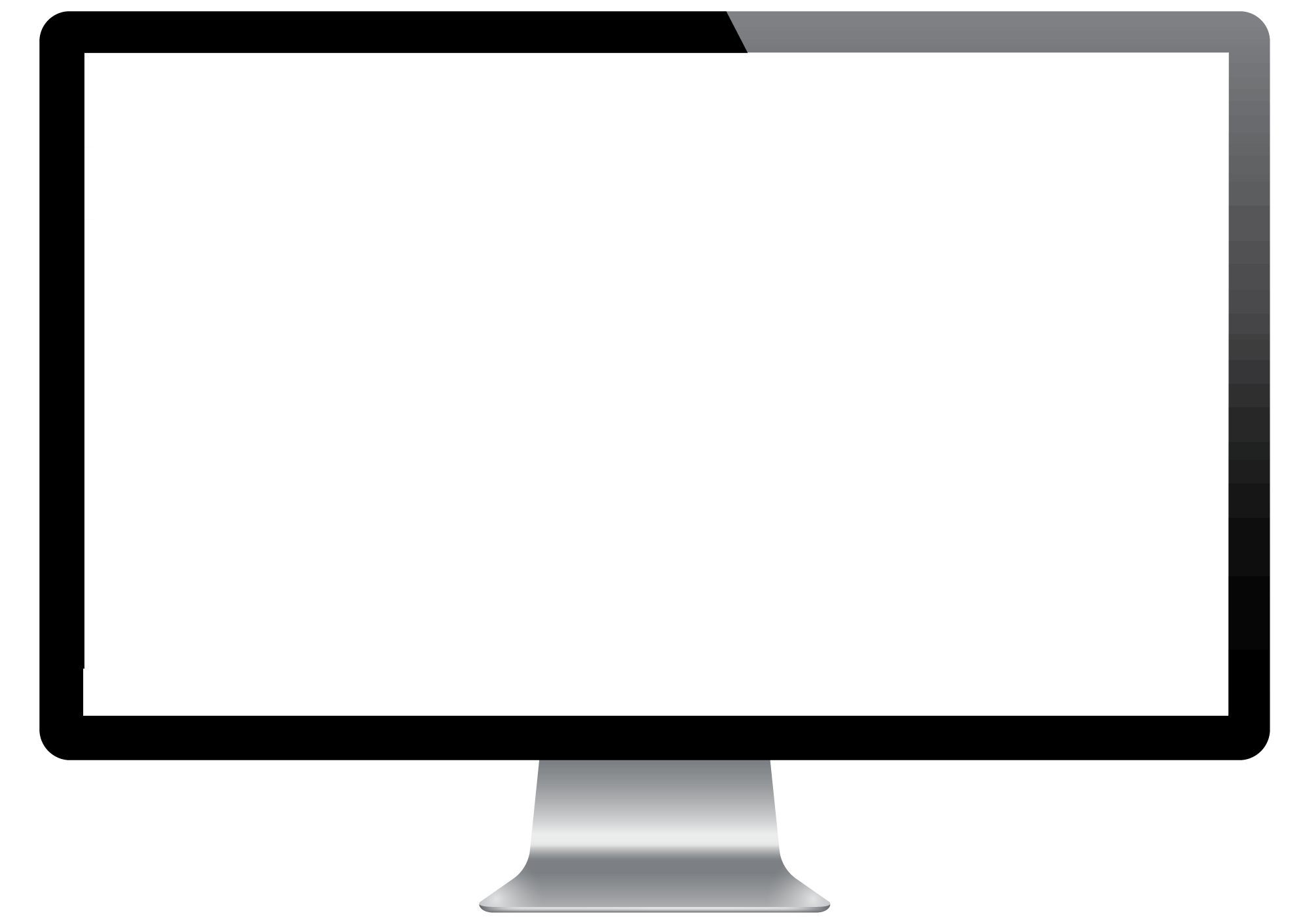 The Data Hub
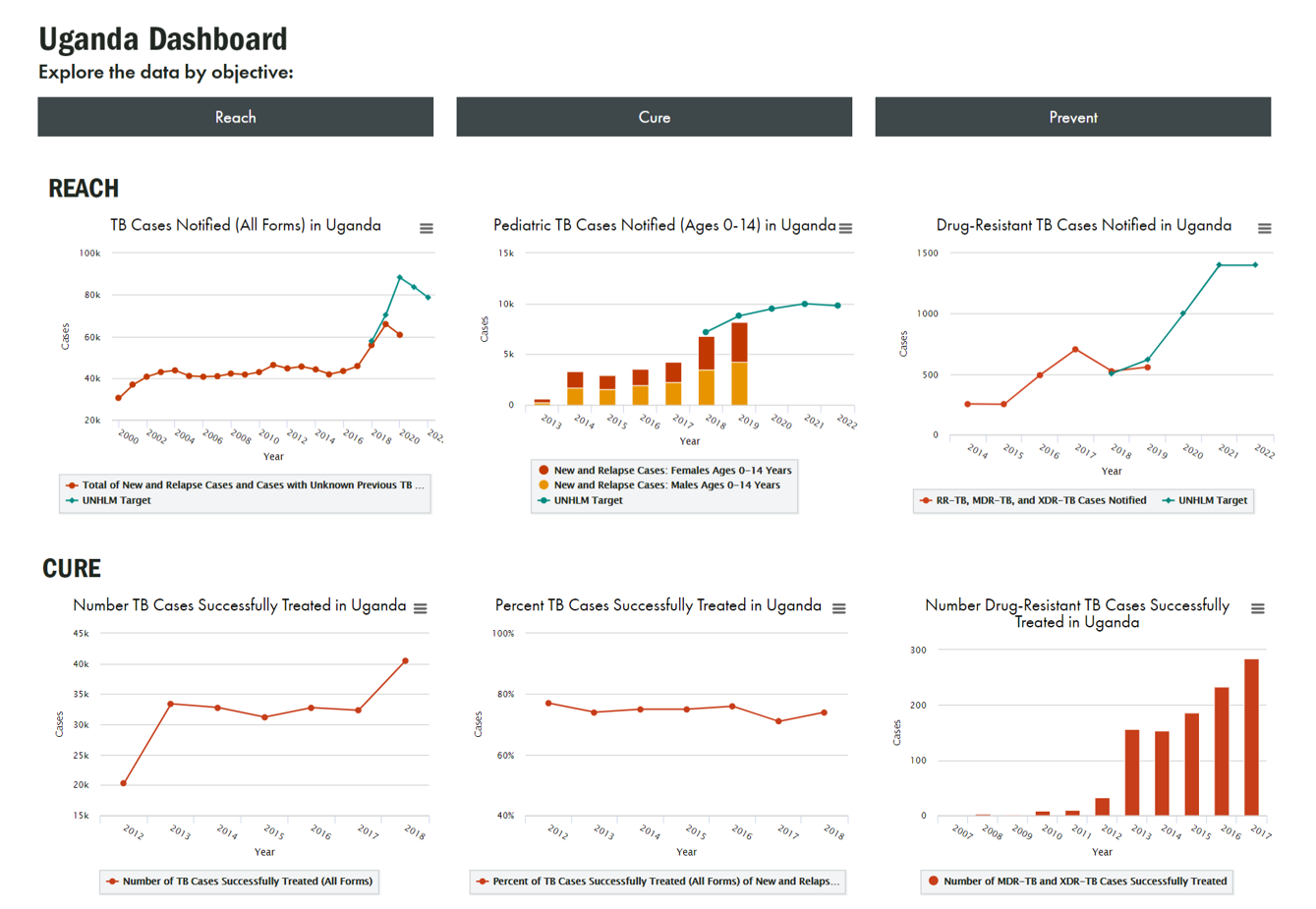 Online portal for TB program managers, TB technical advisors, and key country stakeholders including National TB Program (NTP) staff to access global and national-level data to support their performance-based management of TB programs. 

Offers visualizations of publicly available World Health Organization data as well as a secure, password-protected work areas for USAID TB priority country stakeholders to enter, analyze, and review TB data requested by USAID/Washington.
https://hub.tbdiah.org
12
[Speaker Notes: Online portal for TB program managers, TB technical advisors, and key country stakeholders including National TB Program (NTP) staff to access global and national-level data to support their performance-based management of TB programs. 

Offers visualizations of publicly available WHO data as well as a secure, password-protected work area for USAID TB priority country stakeholders to enter, analyze, and review TB data requested by USAID/Washington, such as reporting on prevention]
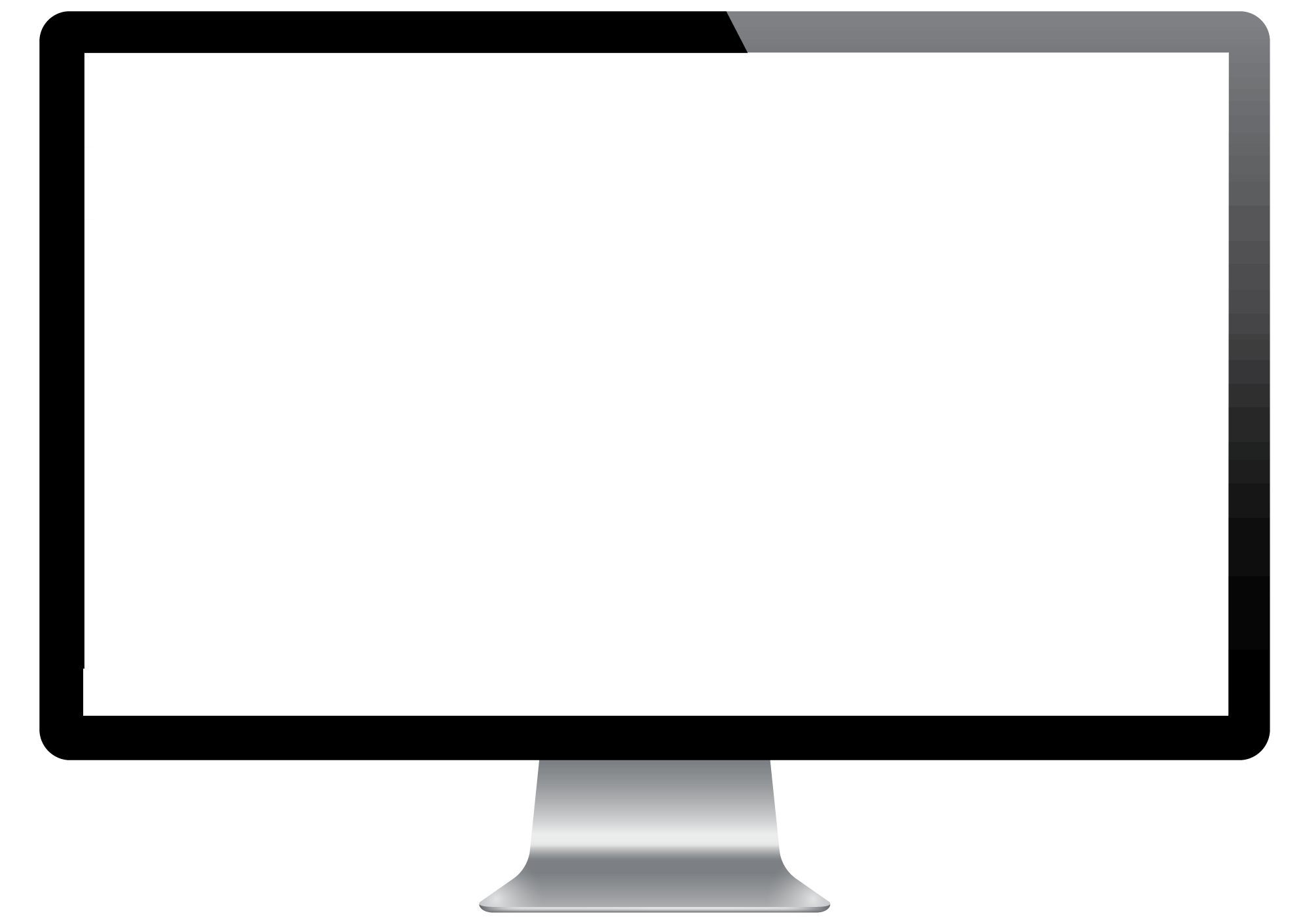 TB e-Learning
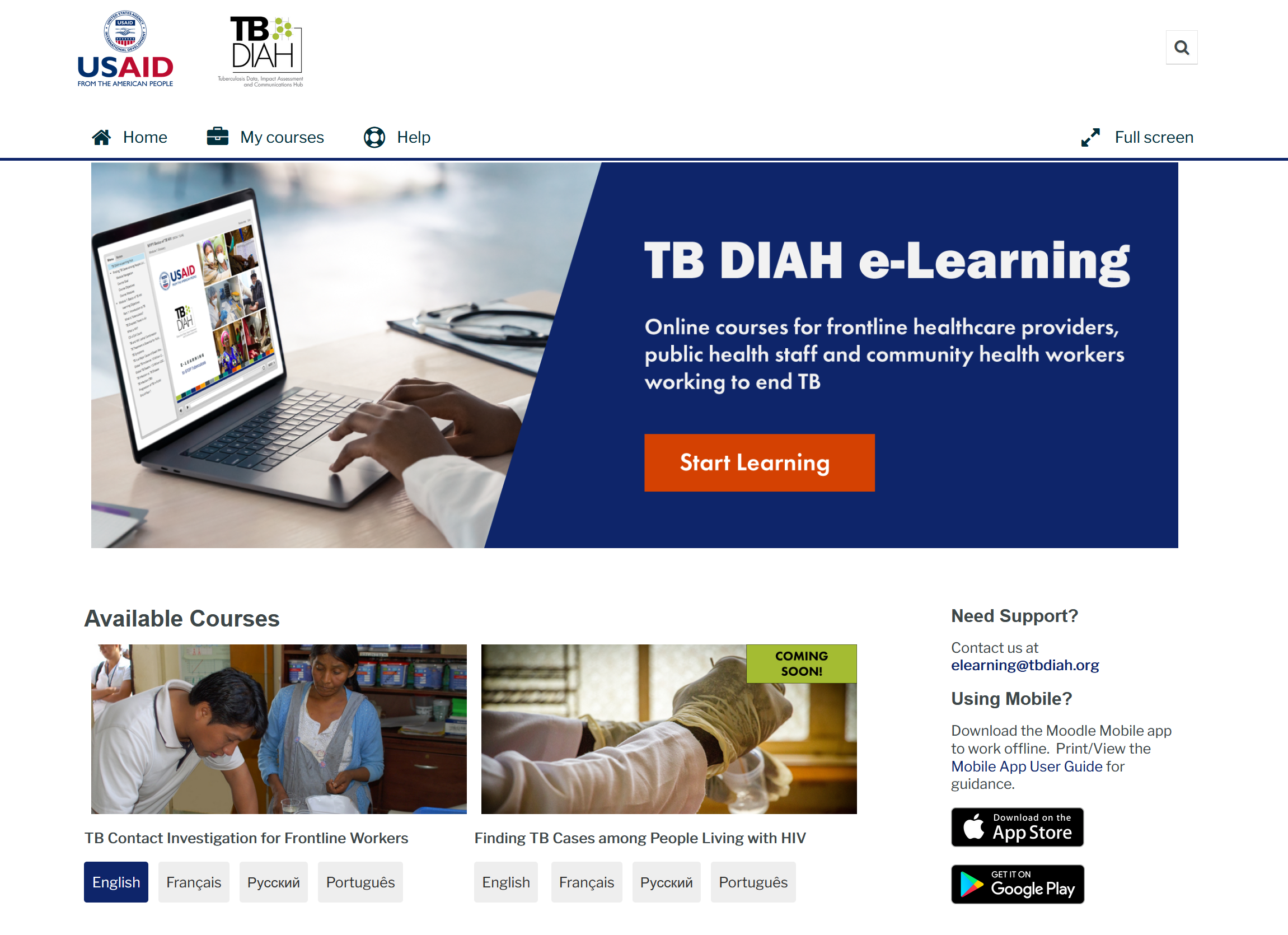 A series of interactive and globally accessible online courses for frontline healthcare providers, community health workers, and M&E specialists working to end TB.
Courses will be available in English, French, Russian and Portuguese.
https://training.tbdiah.org/
13
TB Contact Investigation (TBCI) for Frontline Workers e-Learning Course
Target Audience: Frontline healthcare providers, public health staff, and community health workers

Course Goal: Provide essential information to enable TBCI program implementation on the ground level, including conducting effective interviews, referring contacts of those with TB for screening, testing and treatment, and recording and reporting indicators
Available in:
English
Français
Português
Русский
14
TBCI for FLW: Course Content
Navigation Guides provide learners with step-by-step guidance for taking the course on a computer or a mobile device
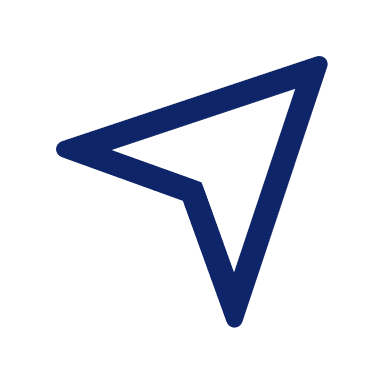 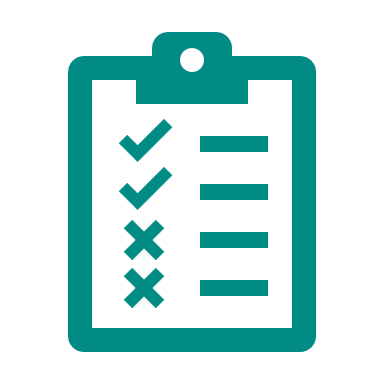 Pre-test assesses what learners already know about the topics covered in the course
1
The Basics of TB (3 Parts)					40 minutes
Basics of TB Contact Investigations (2 Parts)		45 minutes
Steps in TB Contact Investigation (2 parts)		50 minutes
Communication Skills and Ethics (2 parts)		45 minutes
TBCI Data, Monitoring and Evaluation			25 minutes
2
3
4
5
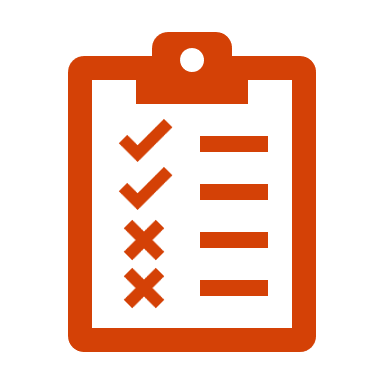 Post-test is available once a learner has completed all five modules. The passing grade is 80%. 
A learner may retake the test if they do not pass.

Course evaluation is available to learners who pass the post-test

Certificate of Completion may be downloaded and printed once a learner passes the post-test and completes the course evaluation
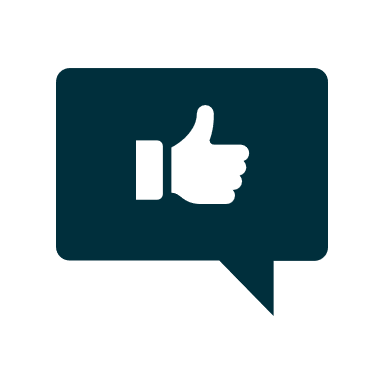 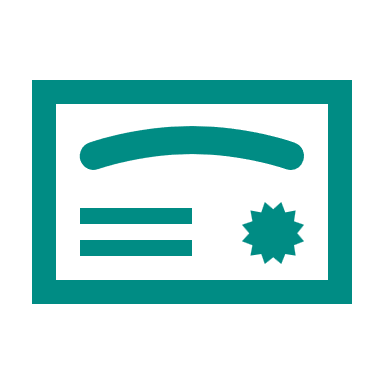 15
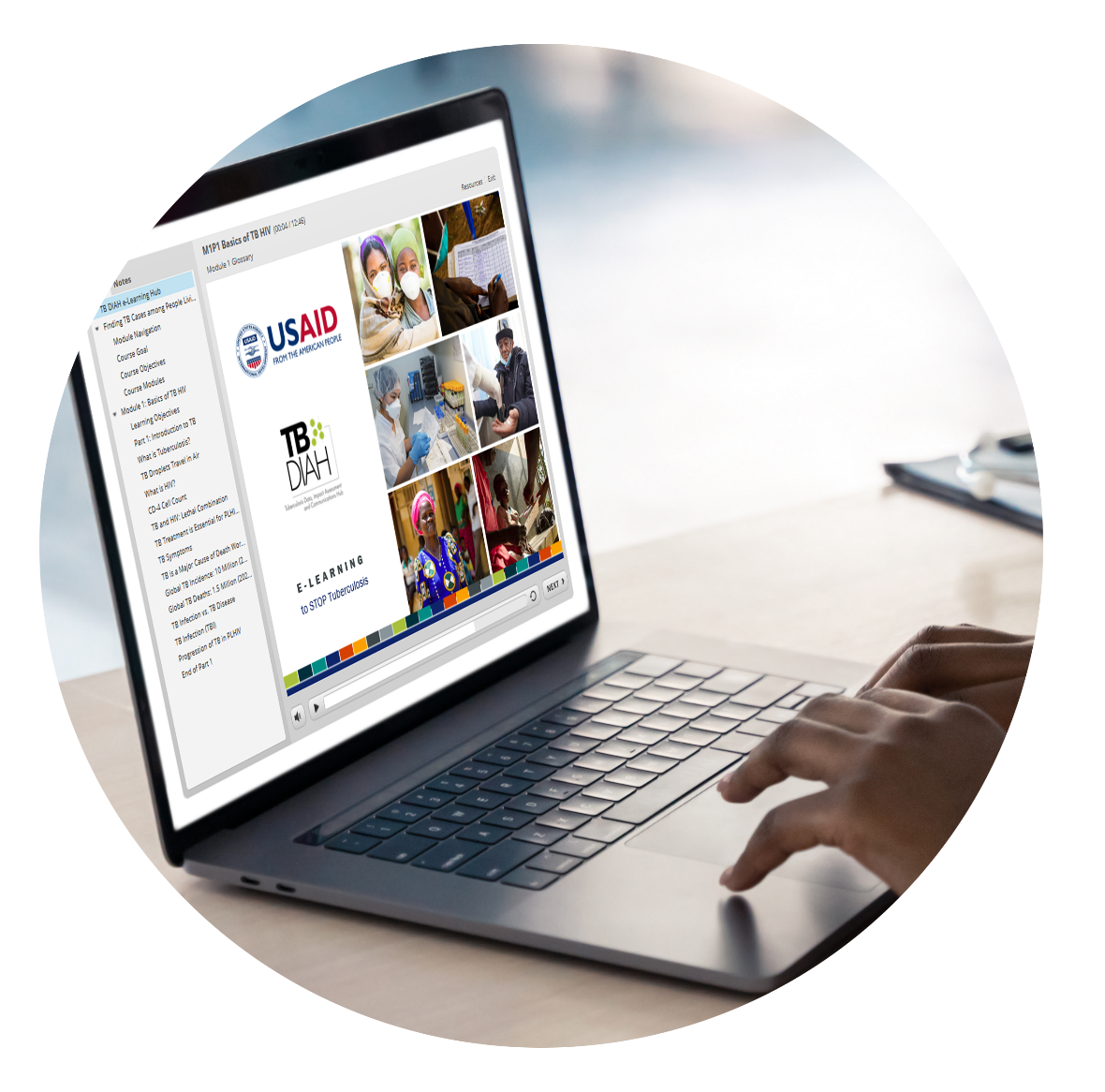 TBCI for FLW: Course Objectives
Explain what tuberculosis (TB) is and its global prevalence
Distinguish between TB infection and TB disease 
Discuss how TB is transmitted, diagnosed, and treated
Define TBCI and its role in TB eradication 
Describe the steps of the TBCI process
Discuss needed communication skills for TB contact investigators
Discuss ethical issues relevant to TB contact investigations
Explain the collection and use of data for monitoring and evaluation (M&E) of TBCI programs
16
Finding TB Cases among People Living with HIV (PLHIV)
Target Audience: Frontline healthcare providers, public health staff, and community health workers

Course Goal: Provide essential information needed by frontline healthcare providers, public health staff, and community health workers in TB priority countries to provide and scale up TB screening and diagnostic activities among PLHIV
Available in:
English
Français
Português
Русский
17
TB/HIV: Course Content
Navigation Guides providing step-by-step guidance for taking the course on a computer or a mobile device
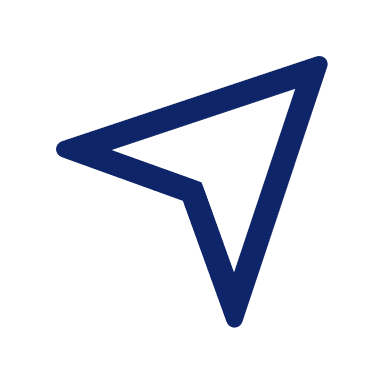 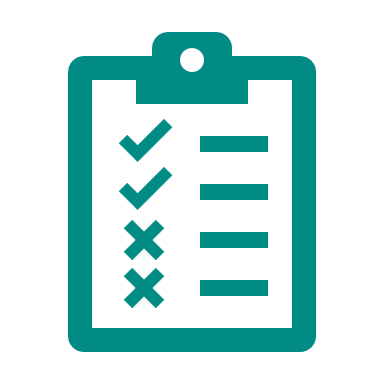 Pre-test assesses what learners already know about the topics covered in the course
1
Basics of Tuberculosis, including among PLHIV (3 parts) 				40 minutes
TB Screening and Diagnosis among PLHIV (3 Parts)				70 minutes
Integrating TB Service Provision into ART Service Models (2 parts)		37 minutes
Diagnostic Data Recording, Monitoring, and Evaluation (2 parts)		35 minutes
Program Management Basics for TB among PLHIV (2 parts, supplemental) 	40 minutes
2
3
4
5
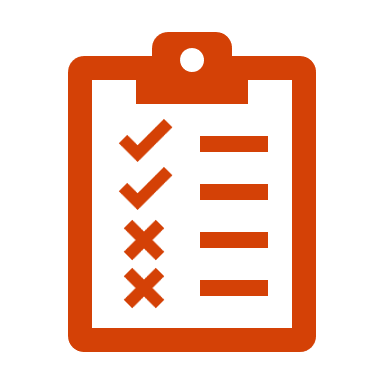 Post-test is available once a learner has completed all five modules. The passing grade is 80%. 
A learner may retake the test if they do not pass.

Course evaluation is available to learners who pass the post-test

Certificate of Completion may be downloaded and printed once a learner passes the post-test and completes the course evaluation
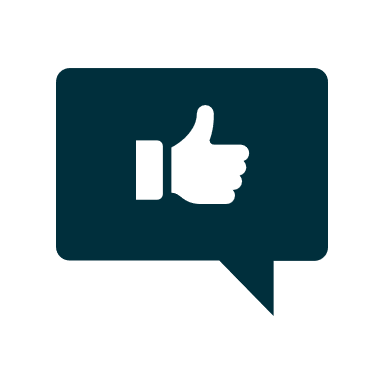 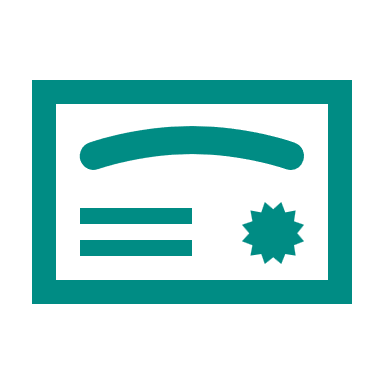 18
TB/HIV: Course Objectives
Explain what TB is and its global prevalence
Discuss TB/HIV co-infection and why it is essential to identify TB cases among PLHIV
List and describe tools and instruments for TB screening, testing,  and diagnosis, especially for PLHIV
Explain TB preventive treatment for TB infection and curative treatment for TB disease
List benefits of integrating TB case finding within decentralized HIV health care services 
Define M&E principles and concepts for TB and HIV programs, and for TB cases among PLHIV
Discuss importance of recording and reporting data, maintaining data quality, and using M&E data in TB/HIV programs
Explain key program management principles for TB/HIV programs.
19
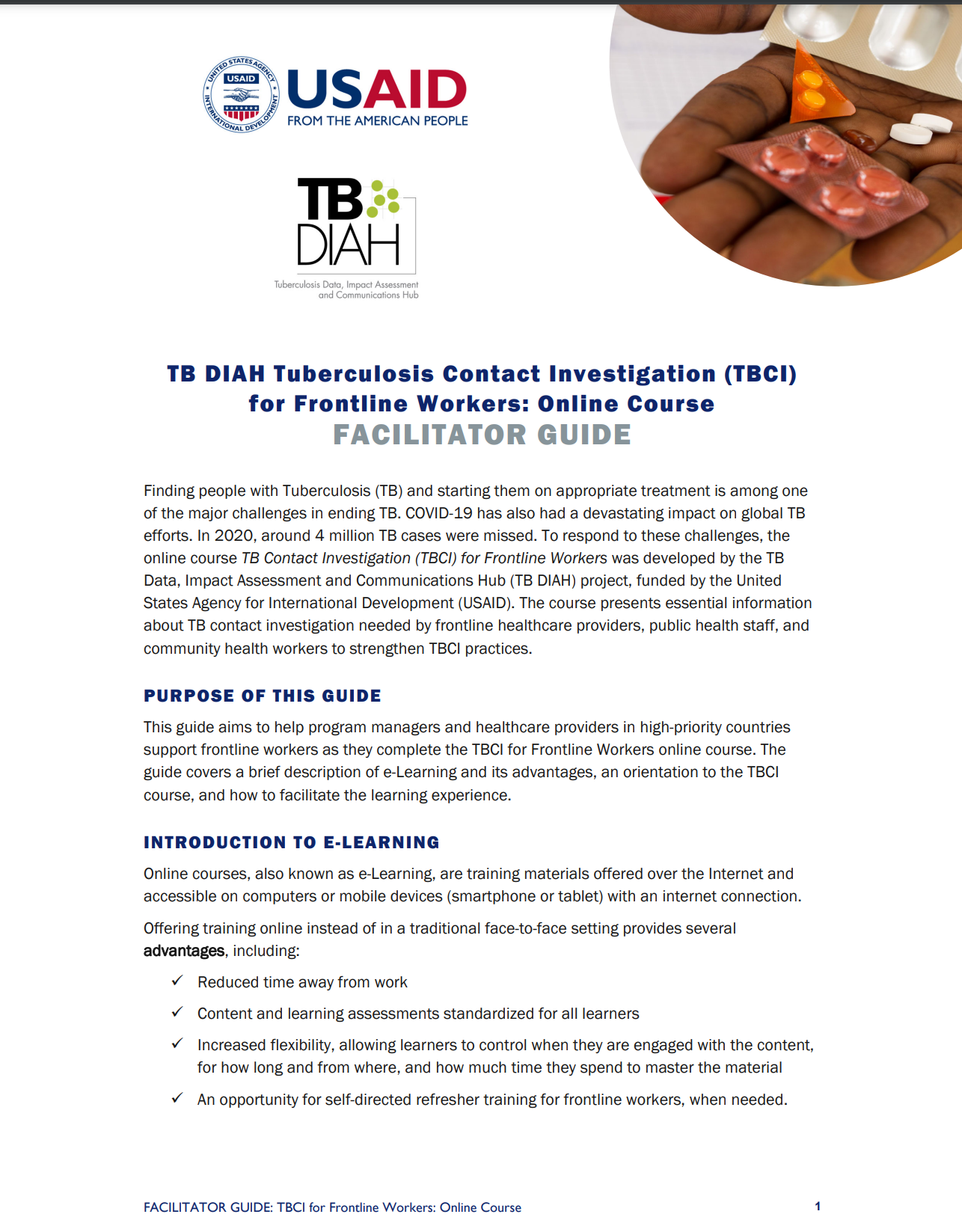 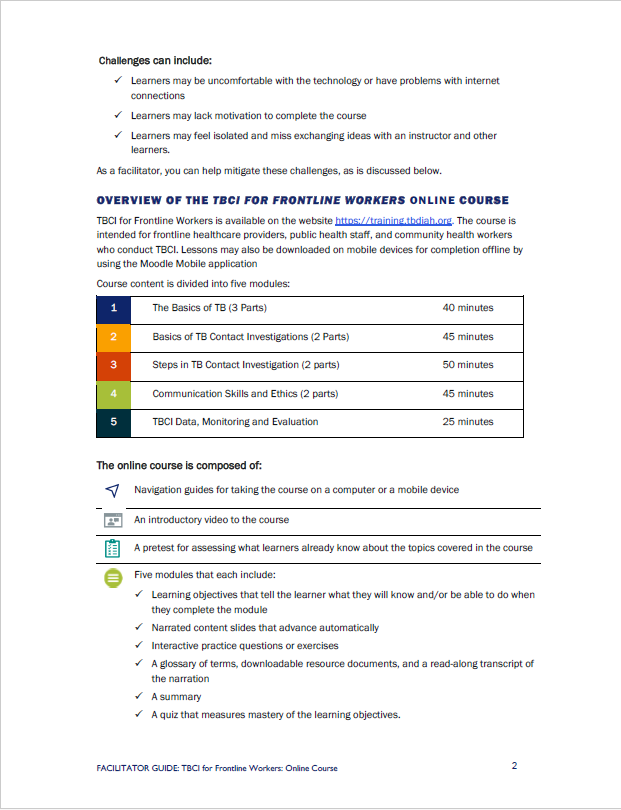 Facilitator’s Guide
Available to help program managers and healthcare providers support to frontline workers as they complete the TBCI e-learning courses. 

The guide covers a brief description of e-learning and its advantages, an orientation to the TBCI courses, and how to facilitate the learning experience.
Download Guide at: https://tbdiah.github.io/learning/TBCI-Facilitator-Guide.pdf
20
TBCI for FLW : Course Statistics (2024)
GLOBAL REACH
Learners came from over 33 countries around the world
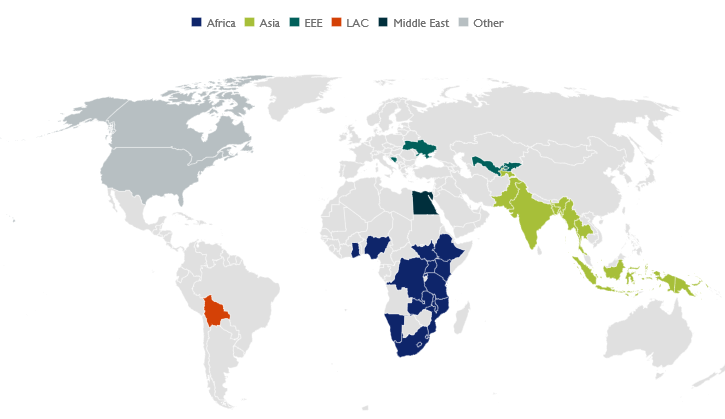 COURSE PARTICIPATION
1,326 total learners
enrolled in the TBCI course
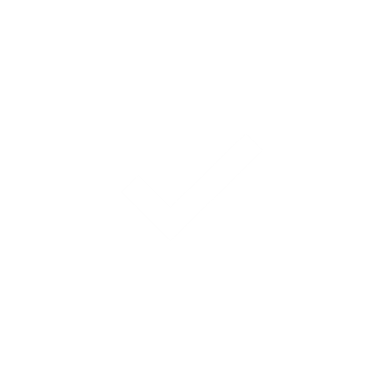 English: 1072Portuguese: 87
French: 80Russian: 88
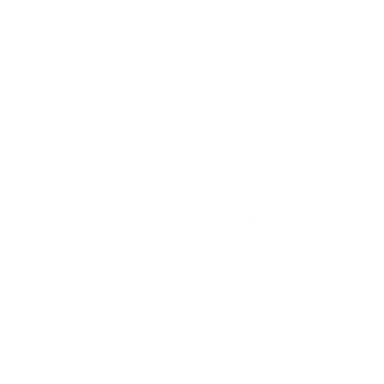 527total learners
received a course certificate
Top 10 countries with the most course participation
KNOWLEDGE GAINED
COURSE FEEDBACK
Over 95% of learners agreed or strongly agreed that: “The online course was an effective way for me to learn this content and was a worthwhile investment of my time.”
21
88%
AVERAGE POST-TEST SCORE
AVERAGE PRE-TEST SCORE
+37% knowledge increase
51%
Finding TB among PLHIV : Course Statistics (2024)
GLOBAL REACH
Learners came from 22 countries around the world
Course launched in June 2023
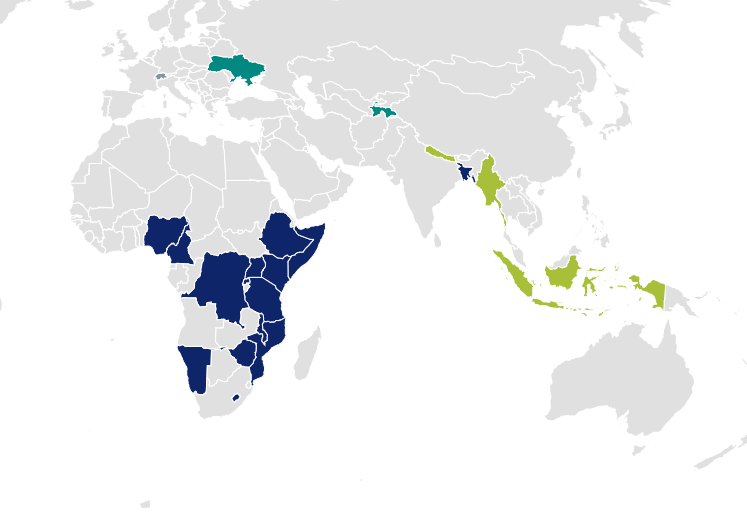 COURSE PARTICIPATION
187 learners
enrolled in the TB/HIV course
41 total learners
received a course certificate
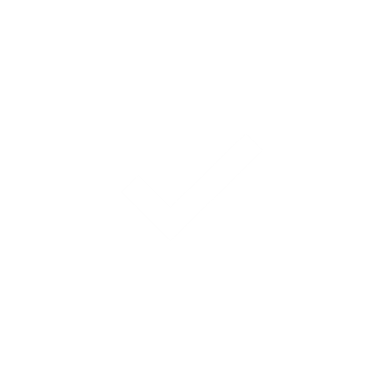 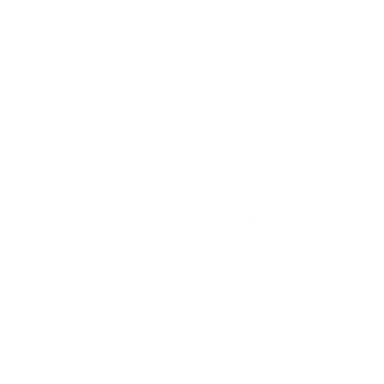 Top 10 countries with the most course participation
KNOWLEDGE GAINED
COURSE FEEDBACK
Over 95% of learners agreed or strongly agreed that: “The online course was an effective way for me to learn this content and was a worthwhile investment of my time.”
22
92%
AVERAGE POST-TEST SCORE
AVERAGE PRE-TEST SCORE
+48% knowledge increase
44%
New e-Learning Courses Coming Soon
TB Contact Investigation for Program Managers 
TB M&E: Using the PBMEF to Strengthen TB Programs
English coming in April 2024…
English coming soon…
23
How to Access Courses:
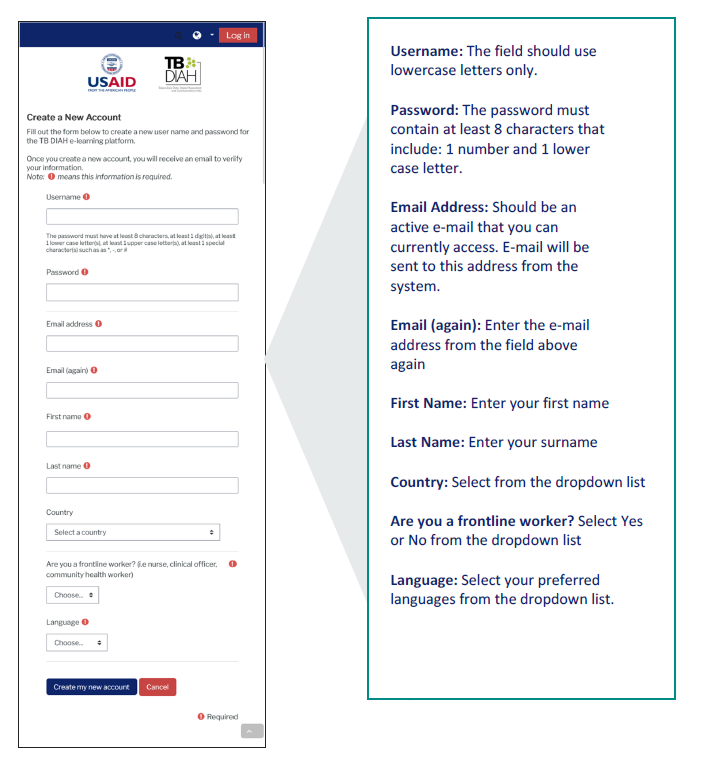 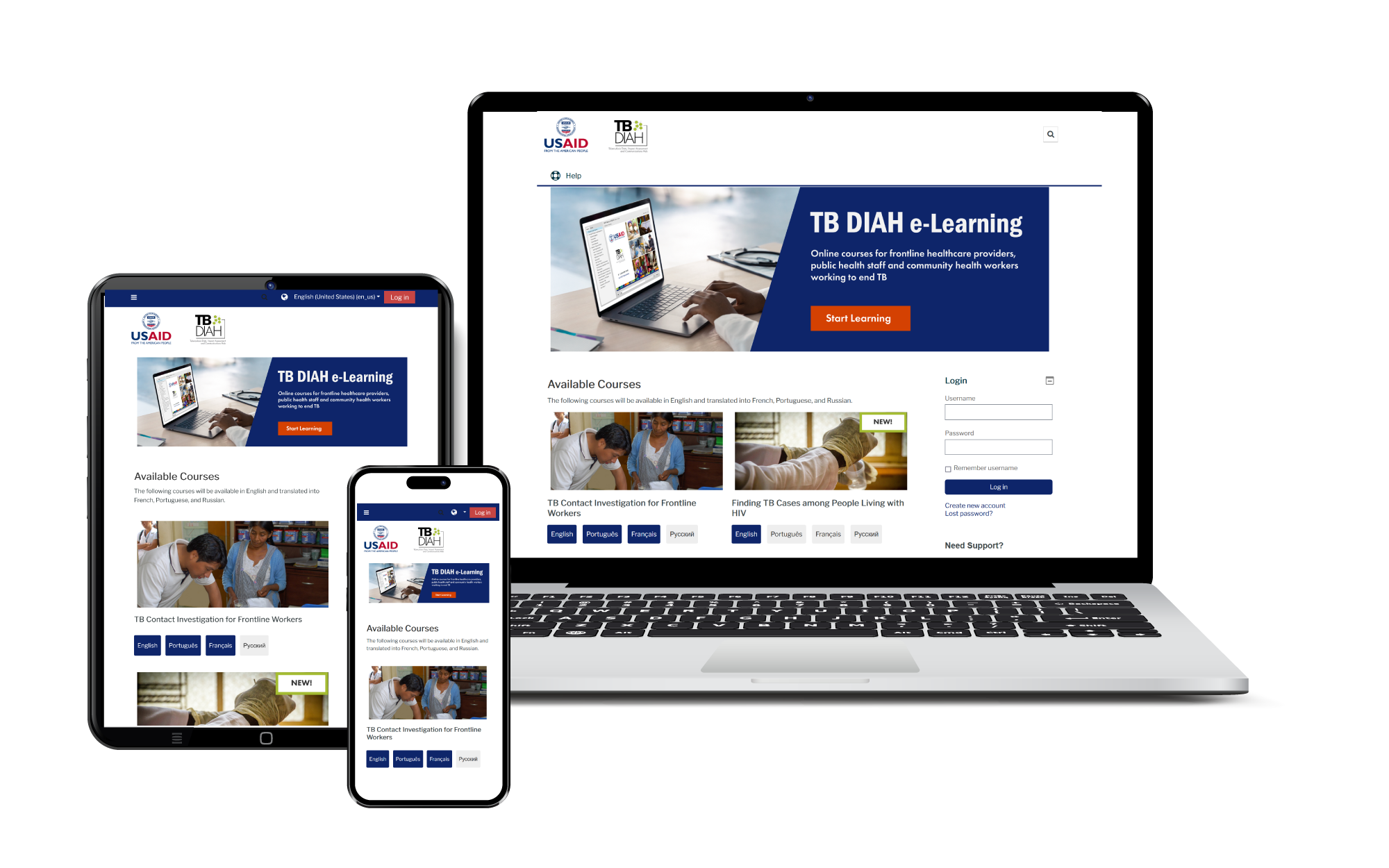 Access on your laptop, tablet, or phone
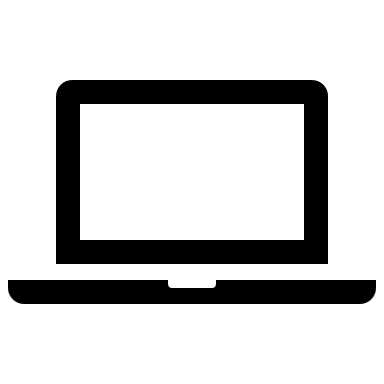 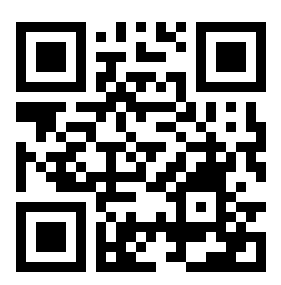 https://training.tbdiah.org/
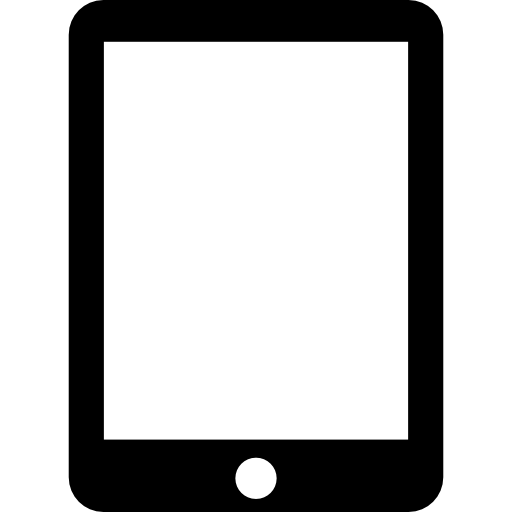 24
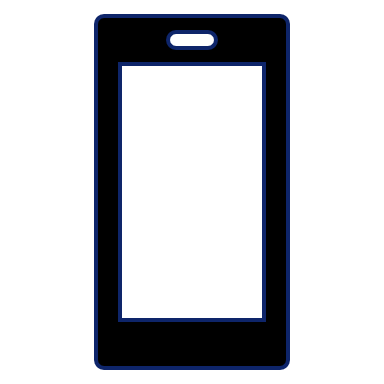 Data-to-Action Continuum (D2AC) Tool
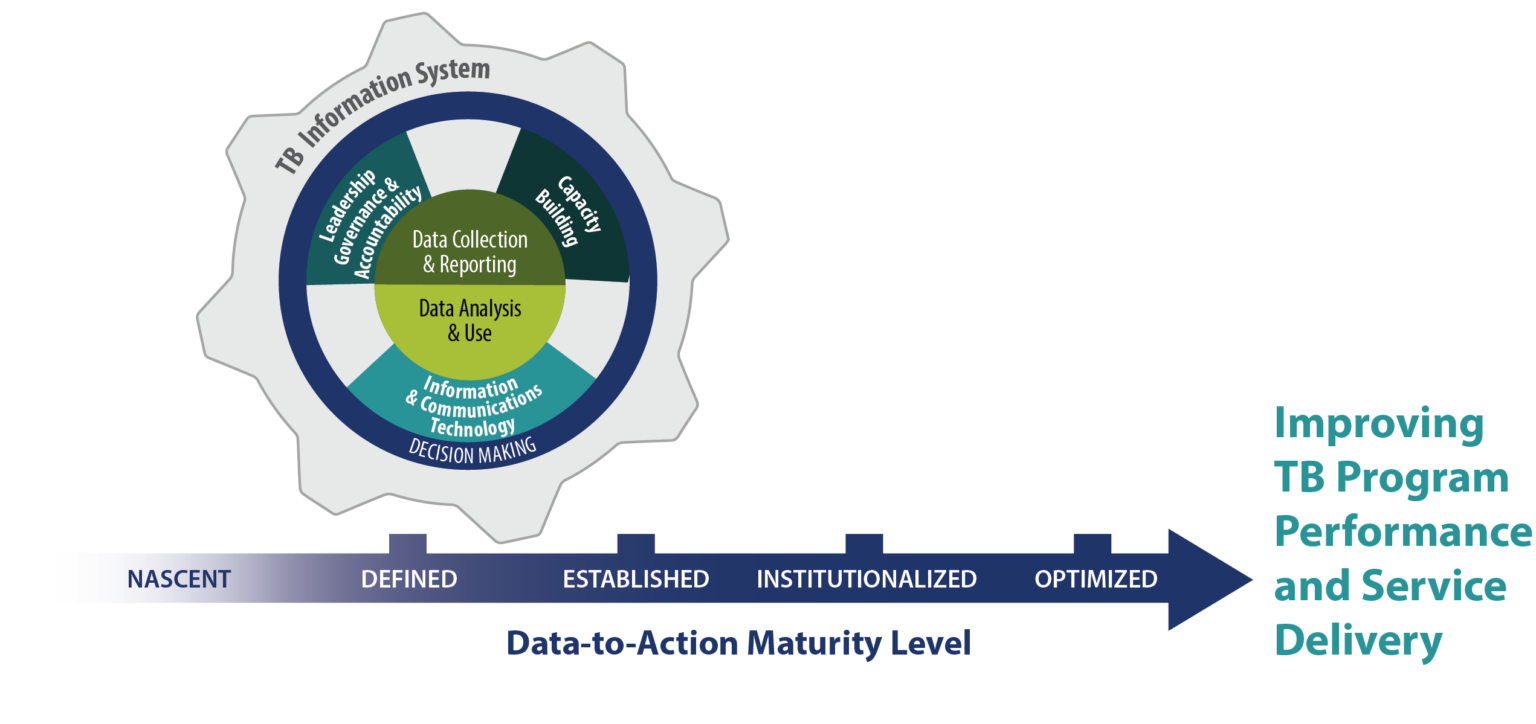 Measuring the progress of countries as they work toward improved use of TB data for programmatic decision making
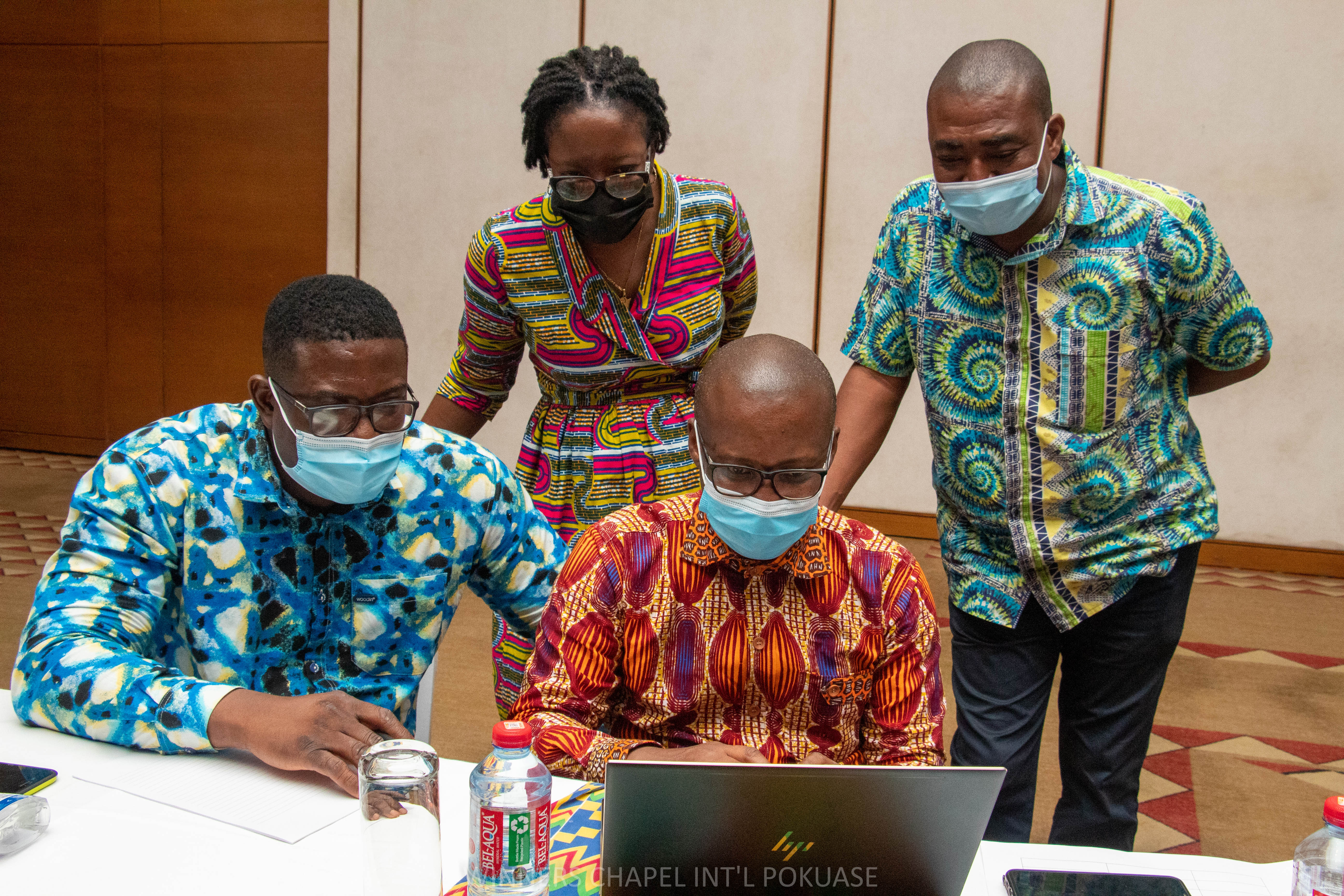 25
[Speaker Notes: https://www.tbdiah.org/assessments/d2ac 
Maturity model 
Digital format that countries can pick and use directly
Tested in Ghana and Nigeria, applied in Kyrgyz Republic and Bangladesh
Uses domains, individual and group evaluations]
Quality of TB Services Assessment (QTSA)
A comprehensive health facility assessment to identify where services are of high quality, where there are gaps, and ensure that TB patients receive high-quality care.

Employs facility audits, extraction of TB data from facility-based registers and records, interviews with TB service providers, and interviews with TB patients

Informs NTPs, USAID Missions, and other stakeholders of the current state of quality of TB care and strategic investments and actions for improvement
Completed or ongoing QTSAs:  Afghanistan, DRC, Ethiopia, Kyrgyzstan, Nigeria, Philippines, Uganda, and Vietnam
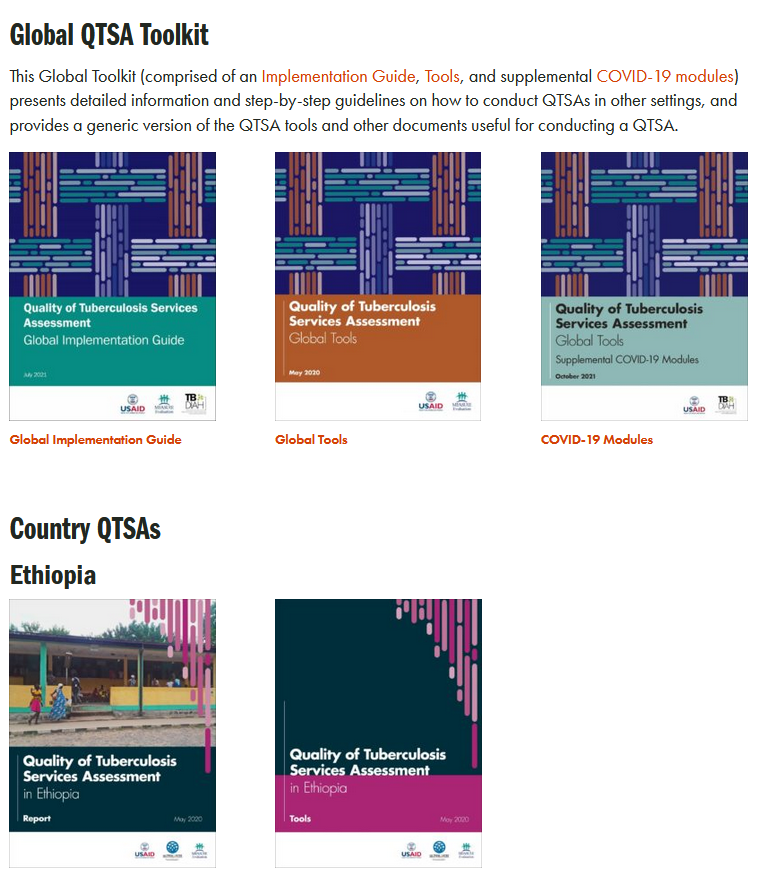 26
[Speaker Notes: https://www.tbdiah.org/assessments/quality-of-tuberculosis-services-assessments/

QTSAs have been conducted in Nigeria, Ethiopia, Uganda, and most recently DRC.]
COECenter of Excellencehttps://coe.tbdiah.org/
27
[Speaker Notes: Use this slide as a divider slide if presenting the COE as part of a larger presentation. 

If presenting the COE as a stand-alone topic, delete this slide and start with slide 1.]
TB DIAH in Eastern Europe and Eurasia (EEE)
The COE is the hub for TB DIAH support in the EEE region to ensure synergy, sustainability, and effective use of resources. 
TB DIAH's approach in the region builds upon the COE model as a means of providing technical assistance to five EEE priority countries that USAID provides bilateral and regional TB support to:
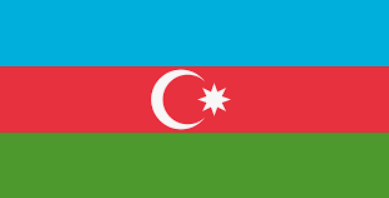 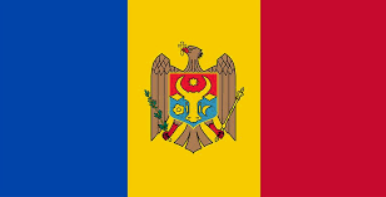 Armenia
Georgia
Ukraine
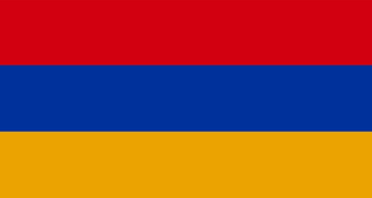 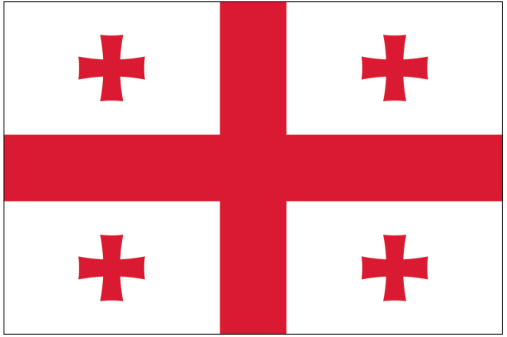 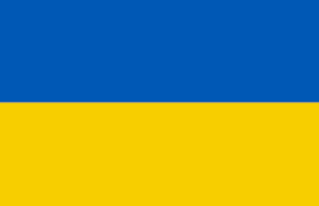 Moldova
Azerbaijan
28
COE Concept
What is the COE?
Virtual COE in TB M&E that was established in the Republic of Georgia in 2022
Team of dedicated TB M&E individuals managed from a common central point
Leads the way in exploring and adopting new approaches, technologies, tools, techniques, or practices
What is the goal of the COE?
To establish a COE in the EEE region to serve as a model for best practices in TB M&E and surveillance and to strengthen the TB M&E system in the COE host country to:
Document successful practices and experiences addressing identified areas for improvement
Promote intercountry collaboration
Foster cross-fertilization of knowledge
[Speaker Notes: Working under the country engagement workstream, TB DIAH has established a COE to contribute to TB monitoring and evaluation (M&E) research, dissemination, expertise, and teaching in the EEE region.]
COE Functions
The COE team functions as follows:
Documents best practices with TB data collection, reporting, visualization, analysis, and use
Engages NTPs with necessary support and assistance
Develops tools and templates as well as reports and publications
Organizes regional workshops for networking, experience sharing, and learning 
Conducts trainings on TB M&E and surveillance
Established a COE virtual platform
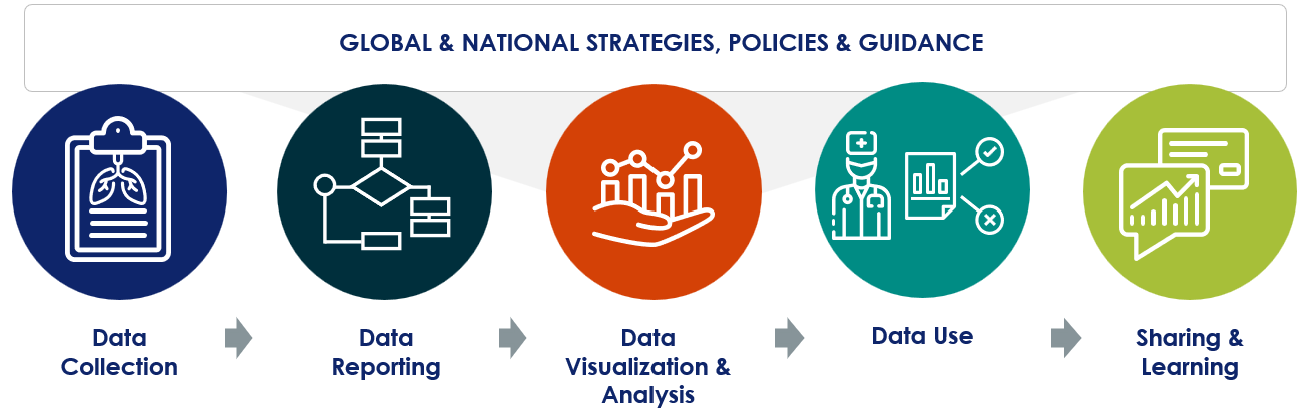 30
Key Feature of the COE Website
MELVIN is a conversational AI chatbot aimed at expanding Monitoring and Evaluation knowledge and enhancing Learning experiences in the field of TB. It’s our Vision to harness the power of emerging technology to navigate professionals toward relevant resources and Information.

ASK MELVIN: https://melvintb.ai/

MELVINTB.AI
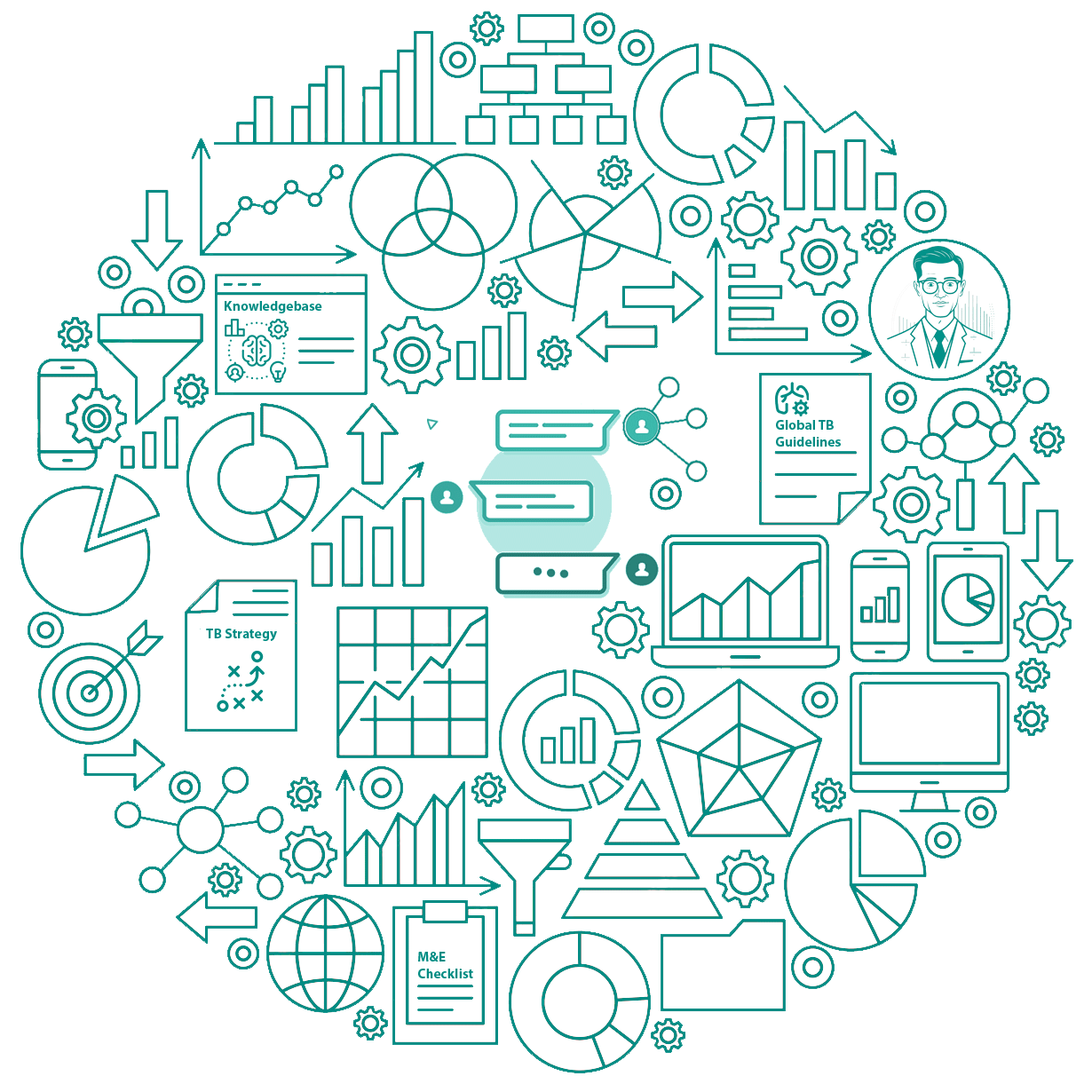 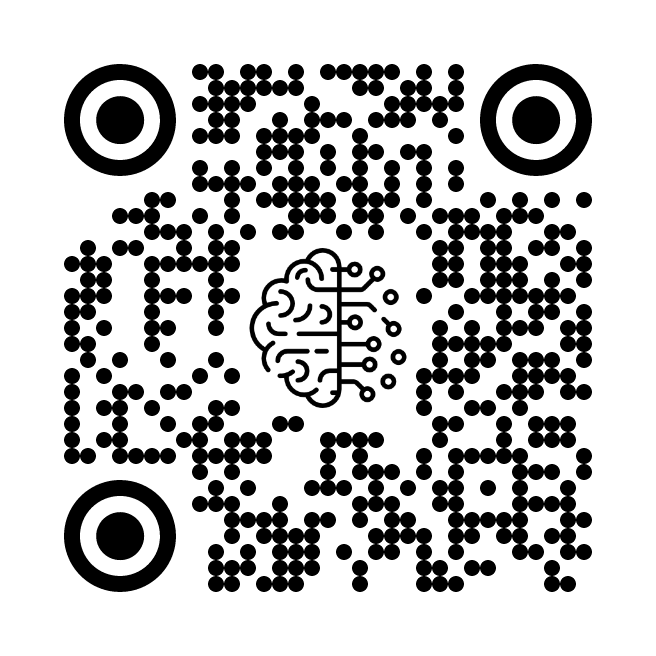 [Speaker Notes: Customized Training Objective: Unlike generic public models, MELVIN has a specific training objective tailored for TB expertise. 

Controlled Behavior: MELVIN offers more controlled behavior due to its customized nature

Quality Control: MELVIN's training data and process are carefully overseen, ensuring the delivery of high-quality and accurate TB-context responses. 

 Feedback Loop Integration: MELVIN is designed with integrated feedback mechanisms. This feature enables it to continuously refine its responses, ensuring that it stays updated.

Dynamic Adaptation: MELVIN is adaptive and isn't static in its knowledge base. It has the potential to be periodically updated and retrained.]
Asante Sana!
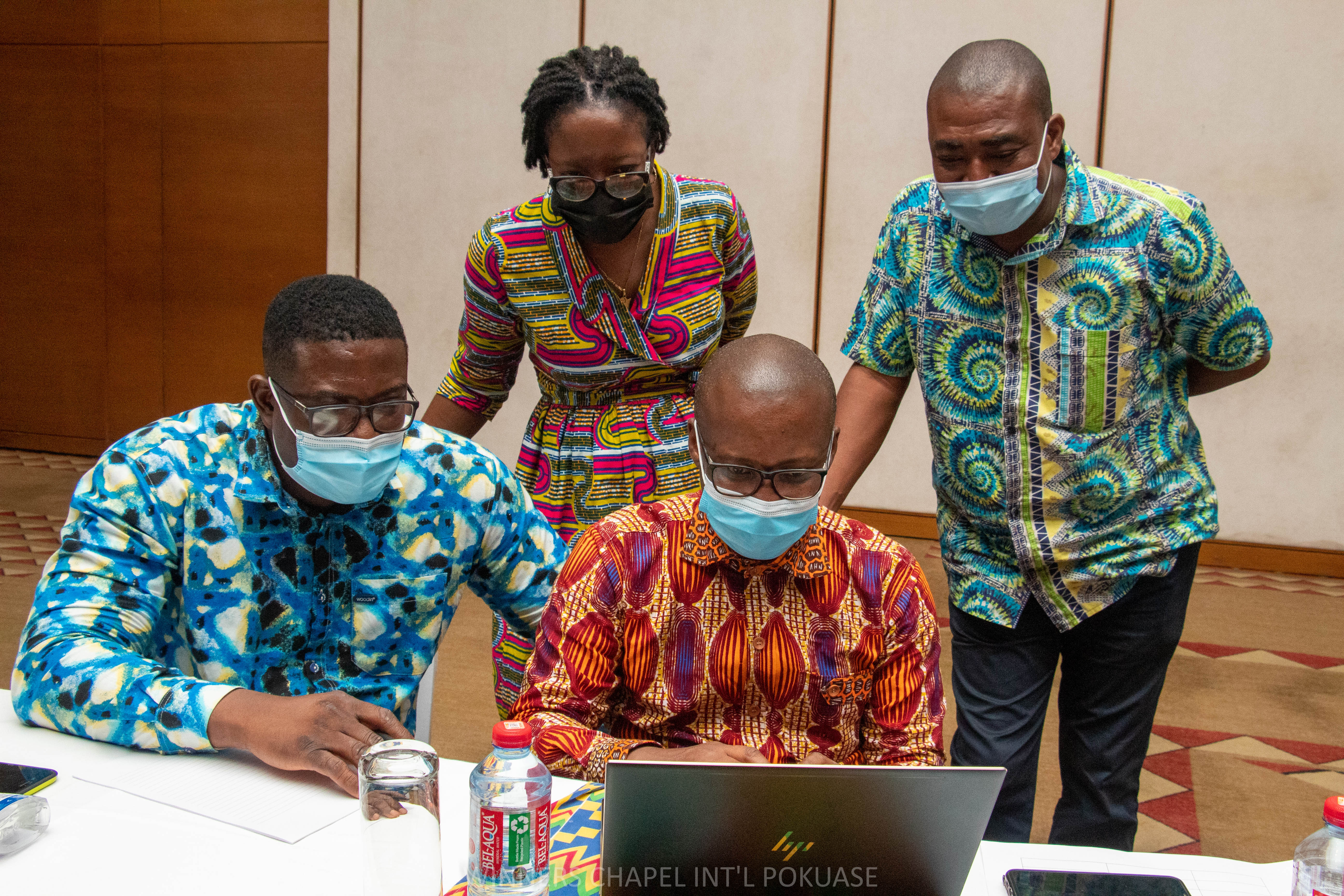 Photo by Emmanuel Owusu, at the TB DIAH D2AC workshop, Ghana, 2022
32
[Speaker Notes: We look forward to learning from each and everyone of you, over the next few days about how the PBMEF is used or could be applied in your settings, your questions,  as well as your feedback on the TB DIAH tools and your experiences using these tools to support TB  M&E and Surveillance in your country. 

Asante sana!

Photo by Emmanuel Owusu, at the TB DIAH D2AC workshop, Ghana, 2022]
Key Links
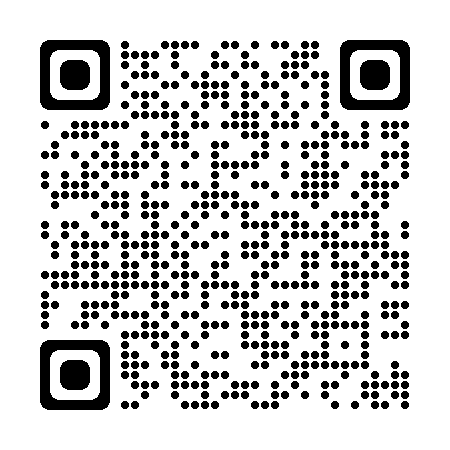 TBDIAH.org
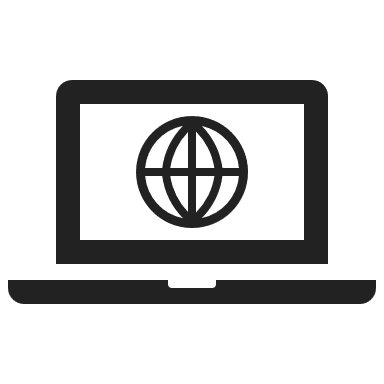 http://www.tbdiah.org
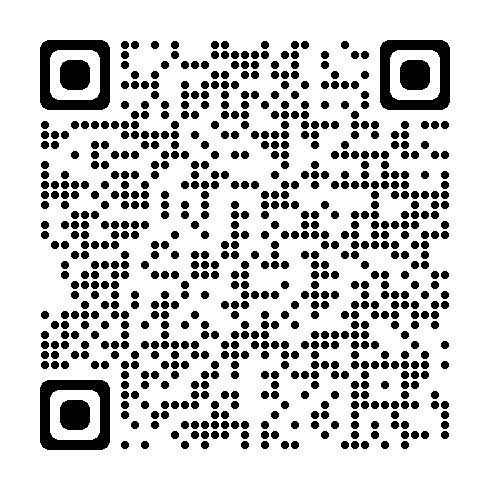 https://www.tbdiah.org/resources/publications/navigating-tuberculosis-indicators-a-guide-for-tb-programs/
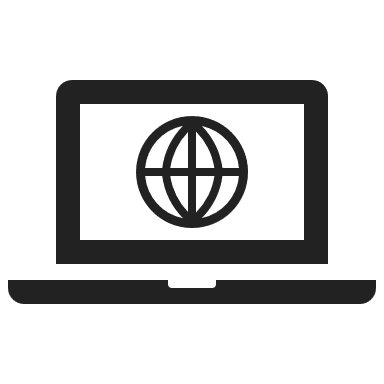 PBMEF
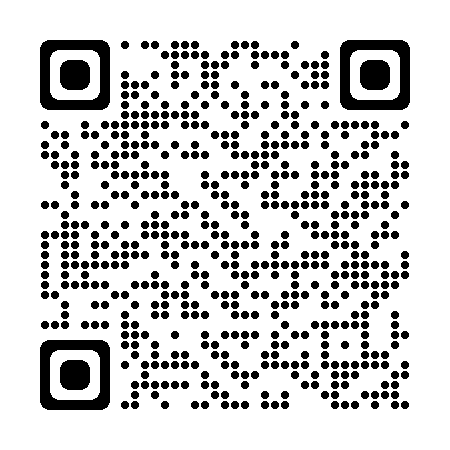 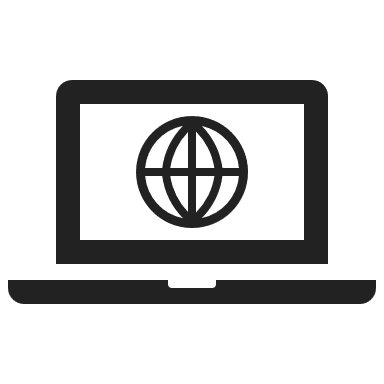 https://training.tbdiah.org/
E-Learning
Data Analysis & Visualizations
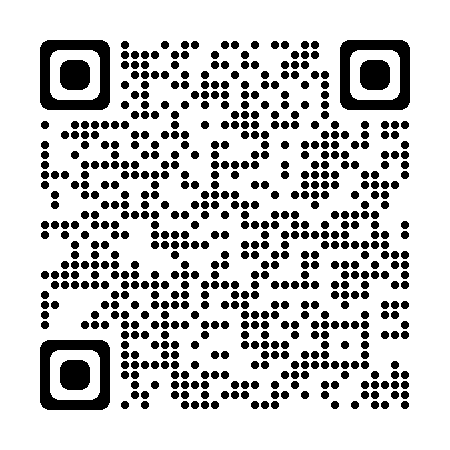 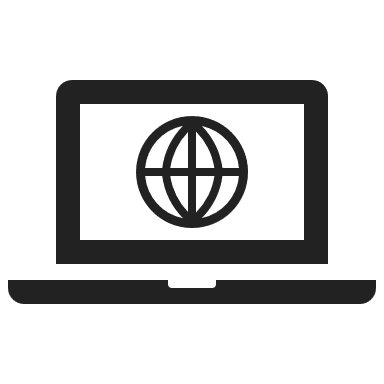 http://hub.tbdiah.org
For more information
Sevim AhmedovTB/HIV, Prevention and M&E Team LeadAOR TB DIAH
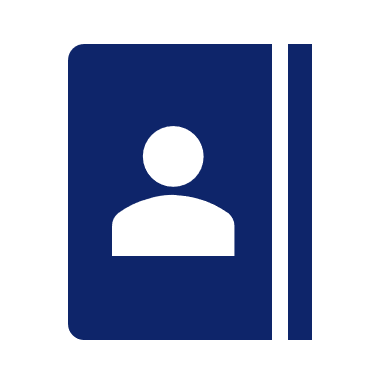 sahmedov@usaid.gov
34
Boilerplate
Country Engagement Activities